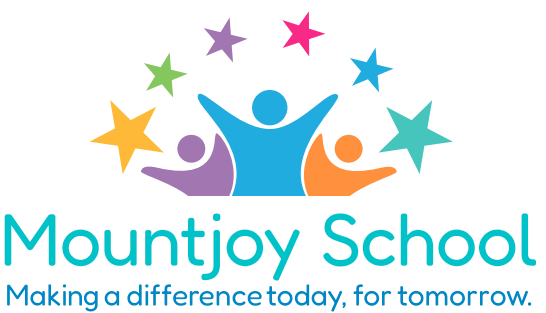 Curriculum
The Mountjoy Curriculum is divided into three main areas:
Academic: this covers all the more traditional school subjects including maths and English which are the main focus. All the other subjects are taught in relation to the pupils' own lives and the world around them.Preparation for adulthood: this covers ‘pupil passports’ (all those experiences they have in school to help them to to lead a fulfilled adult life) as well as life and living skills and careersTherapeutic: this covers the health and well-being areas such as physical and sensory therapies, emotional support, speech and language and our therapeutic approach to behaviour.
Mountjoy Curriculum                                     (APT)
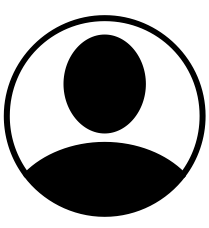 Personalisation

Depending on changing need, a pupil may be placed further into a particular third, but will always have a mixture of all three areas.
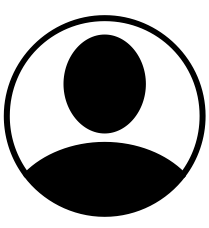 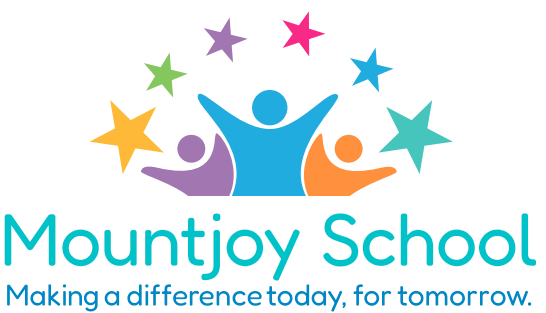 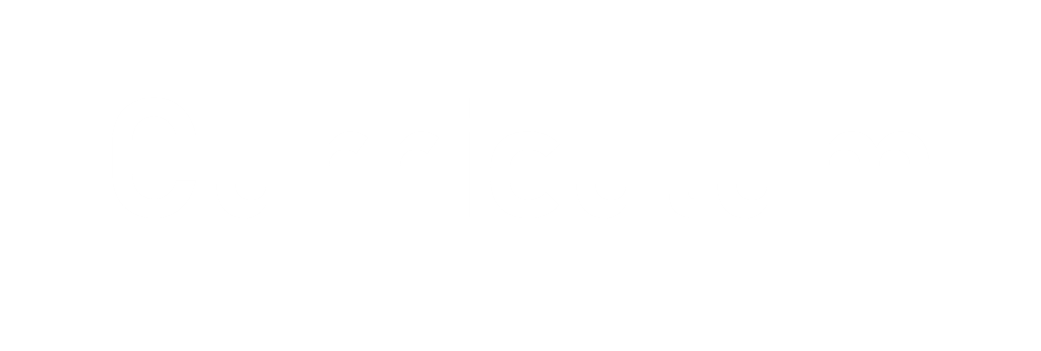 Curriculum Intent:

“Making a difference today for tomorrow”

Everything we do is to prepare our pupils for a life in modern Britain, a life in which they are able to have choice and control.